„Ein Tag sagt's dem andern, das Leben sei ein Wandern zur grossen Ewigkeit“ 				Gerhard Tersteegen 1745.
Nun gib uns Pilgern aus der Quelle...
			GB 426, 1 - 4
Migration heisst Wandern!
Aus den Dörfern und Städten
	Sind wir unterwegs zu dir.
Mit den leidenden Brüdern und Schwestern
	Sind wir unterwegs zu dir.
Mit lachenden Kindern
	Sind wir unterwegs zu dir.
Als Bauleute des Friedens
	Sind wir unterwegs zu dir.
Als Botinnen und Boten der Gerechtigkeit
	Sind wir unterwegs zu dir. ./.
Als Zeuginnen und Zeugen deiner Liebe
	Sind wir unterwegs zu dir.
Als Glieder deiner Kirche
	Sind wir unterwegs zu dir.
Wenn wir das Brot teilen,
	Sind wir unterwegs zu dir.
Wenn wir die Schwachen stützen und die Fremdlinge aufnehmen,
	Sind wir unterwegs zu dir.
Wenn wir Gottesdienst feiern,
	Bist du unterwegs zu uns!
Der Herr, mein Hirte führet mich.  GB  86, 1 – 3
Fürwahr, nichts mangelt mir.
Er lagert mich auf grünen Au'n
Bei frischem Wasser hier.
 
Erquickung schenkt er meiner Seel
Und führet gnädiglich
Um seines hohen Namens Ehr
Auf rechter Strasse mich.
 
Geh ich durchs dunkle Todestal,
ich fürcht kein Unglück dort,
denn du bist da,
dein Stecken und Stab
sind Tröstung mir und Hort.	Nach Psalm 23
— Ich trau auf dich, oh Herr. GB  359, 1 – 3 
Ich sage, du bist mein Gott. 
In Deiner Hand steht meine Zeit.
In Deiner Hand steht meine Zeit.
— Gepriesen sei der Herr. 
Er hält die, die ihm vertrau‘n. 
In seiner Güte bleibt er treu.
In seiner Güte bleibt er treu.
—Drum traue ich auf dich.
Ich sage: Du bist mein Gott!
In deiner Hand steht meine Zeit.
In deiner Hand steht meine Zeit.
Tuya es la gloria, la honra también,
tuya para siempre. Amén. Amén.
 
Dir, Gott, sei die Herrschaft und dir, Gott, der Ruhm
Heute und für immer.  Amén, Amén.
 
Du bist meine Zuflucht, dich bete ich an,
Liebe ohne Ende.  Amén, Amén.
 
Tuya es la gloria, la honra también,
tuya para siempre.   Amén. Amén.
1. Mose 47, 1 - 12
Jakob wird mit den Seinen
Als Migrant 
In Aegypten aufgenommen.
Du bist mein Zufluchtsort.
Ich berge mich in deiner Hand, 
denn du schützest mich, Herr.
Wann immer mich Angst befällt, 
fliehe ich zu dir.
Ja ich trau auf dich, 
und ich sage: Ich bin stark 
in der Kraft meines Herrn. 
				GB 355  2X
Meine Zeit steht in deinen Händen  					GB 353  1-3
Migration:…und ob ich schon wanderteim finstern Tal…
حَتَّى حِينَ أمشِي فِي وادِي المَوْتِ 
المُظلِمِ،
				Psalm 23, 4
Geschichte der Migration
Migration heute — Flüchtlingscampim Libanon
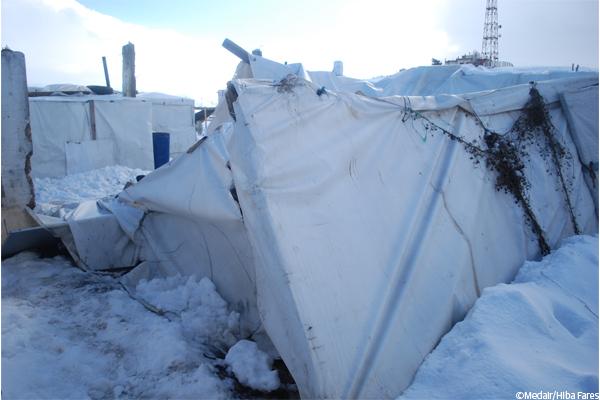 Migration heute — Za‘atari Camp in Jordanien
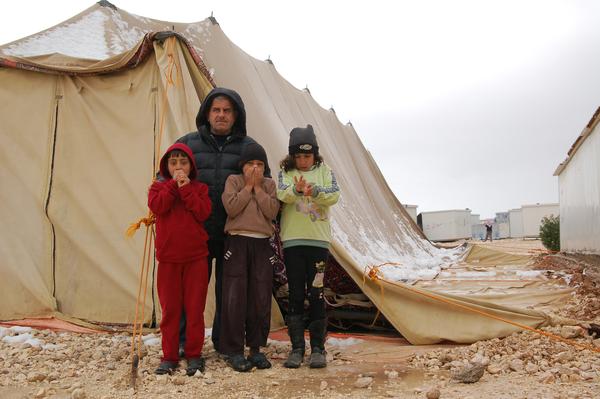 Migration als DNA der EMK
Die EMK wurde durch Migration über den ganzen Erdkreis ausgebreitet.

Sind wir bereit, Migration nicht nur als Problem zu sehen, 
sondern eine neue, missionarische Sicht für die Migration zu entwickeln?
[Speaker Notes: Folie 16]
Unsere Kirche ist in vielen Ländern, aus welchen die Migranten kommen, tätig. 
Wir können in den Ländern, woher diese Menschen kommen, mit unseren Partnerkirchen an der Verbesserung der dortigen Situation arbeiten. 
Langfristig geht es darum, dass Menschen in ihre Heimat zurückkehren können. Aber wo dies nicht möglich ist, sollen sie auch bei uns Wurzeln schlagen können.
Wenn ich Vertrauen in den guten Hirten habe, werde ich Teil eines Netzwerkes – im neuen Testament Leib Christi genannt – und mache mich mit anderen daran, die Welt im Sinne Gottes mit zu gestalten.
Eine Welt, in der auch Migrantinnen und Migranten einen Platz haben.
Wir haben Gottes Spuren festgestellt
						GB  382, 1 - 3
Was ich erträume, hast Du schon getan...				GB 392, 1 - 3
„Ein Tag sagt's dem andern, das Leben sei ein Wandern zur grossen Ewigkeit“ 				Gerhard Tersteegen 1745.
Bewahre uns Gott...				GB  488, 1 - 4